百人一首のれきし
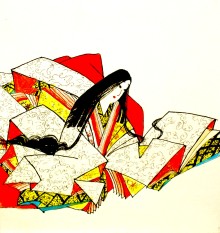 ①百人一首とは？
1200年ごろ、今からおよそ
800年ほど前に、
100人のよい作品をえらんで作られた。
②だれが　　つくったの？
藤原　定家
（ふじわらのていか）
③どんな歌なの？
春や夏など、
きせつの歌はぜんぶで32首。
そして、じつは一番多いのは
こいの歌。なんと４３首もある。
④そういえば、「あべのなかまろしゅうかん」　　の　「あべのなかまろ」ってだれでしょう。
⑤「あべのなかまろ」とは、今から1300年前に１９さいで中国にわたった人。
⑥中国のこうていにつかえ、７０さいでなくなるまで日本には帰らなかった。
⑦そのあべのなかまろがよんだうたが、「あまのはら　ふりさけみれば　かすがなる　みかさのやまに　いでしつきかも」　　　　　　　　　　です。
もっと知りたい人は、自分でしらべてみよう。